How to Build Your Team –

Section Bonding 
				with a Sense of Unity
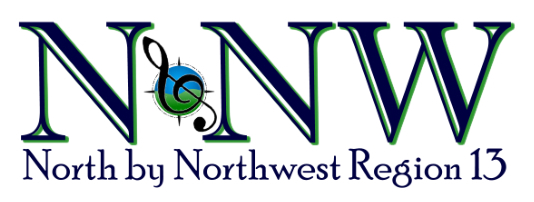 Objectives:

Clarify the role between the Section Leader and    the Director, as well as the role between the Section Leader and her singers

Team Building begins with Trust and Mutual Respect.  We’ll review the components of these two important pillars of Team Building.

The section needs a positive, safe environment to flourish and grow.  Here’s how the section leader can nourish this type of environment for singing and learning.

Identify what responsibilities can/ should be delegated to your team members.
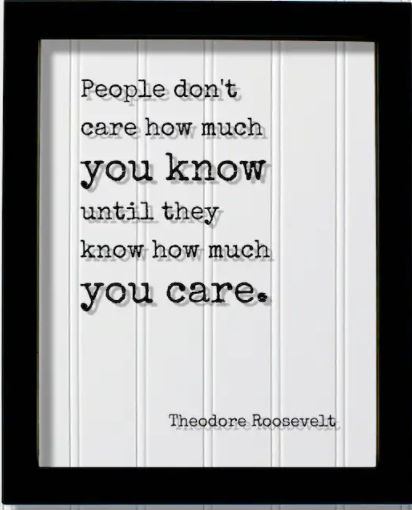 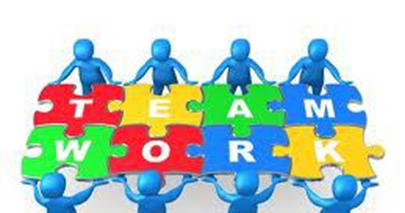 This Photo by Unknown Author is licensed under CC BY-SA-NC
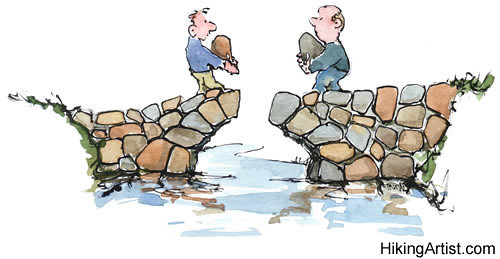 This Photo by Unknown Author is licensed under CC BY-ND
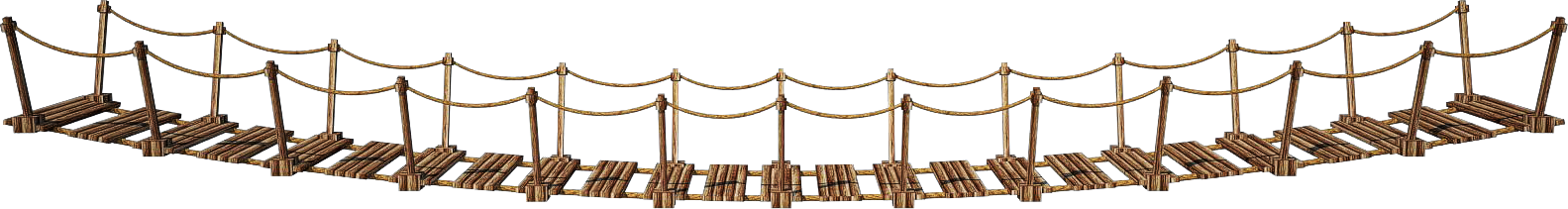 This Photo by Unknown Author is licensed under CC BY-NC
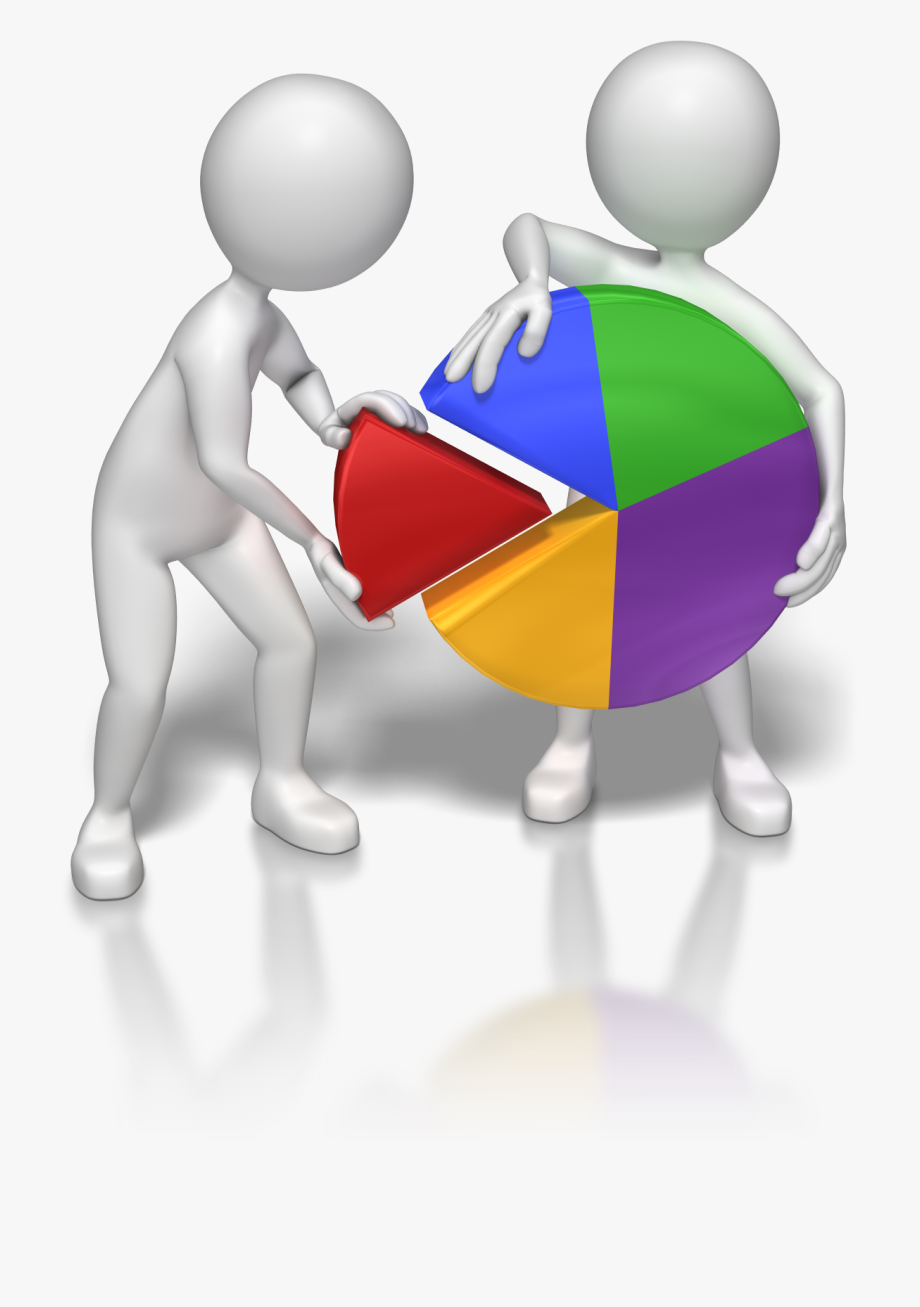 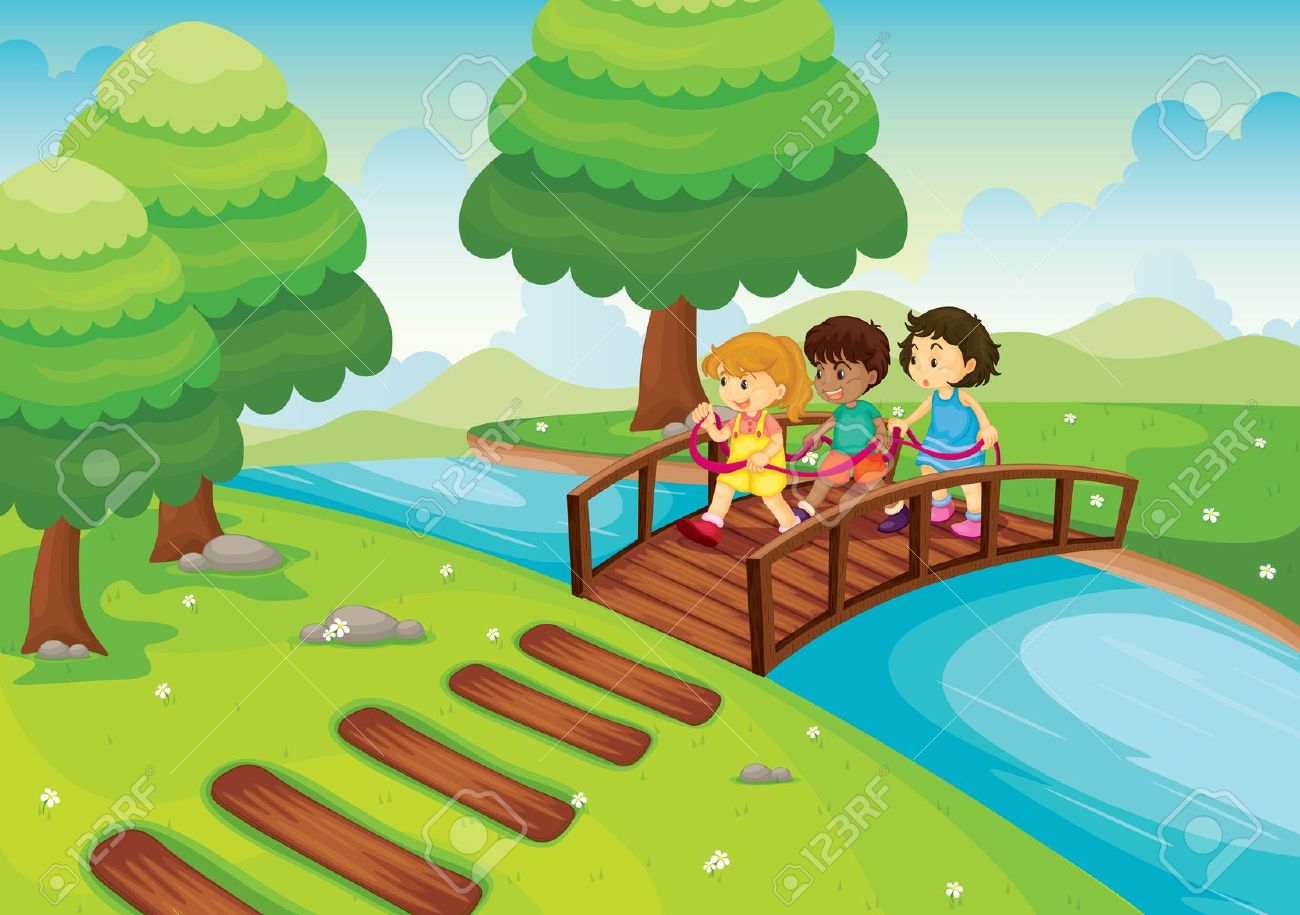 This Photo by Unknown Author is licensed under CC BY-SA-NC
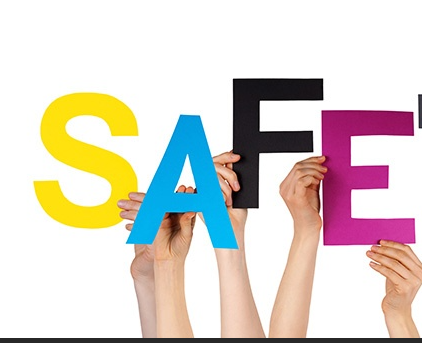 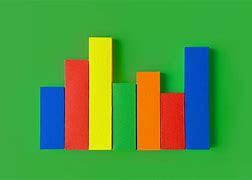 POLL –
How many in your section, 
											including YOU?
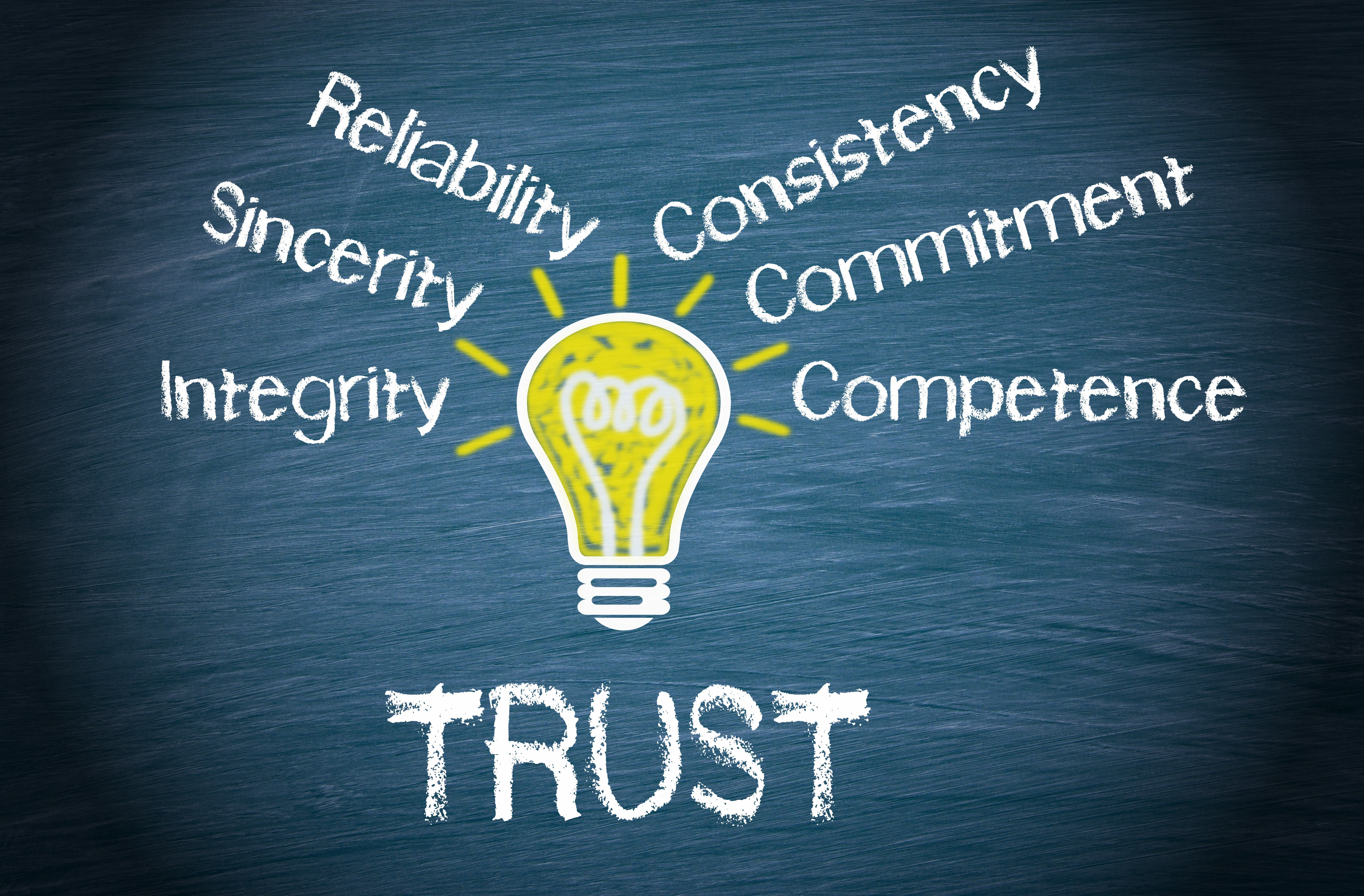 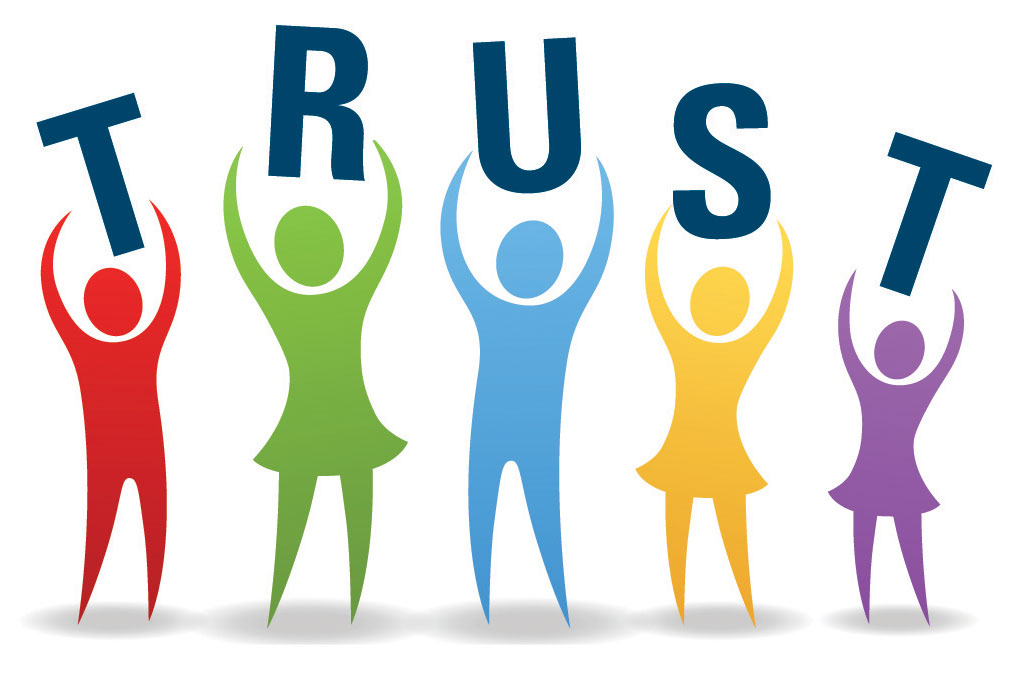 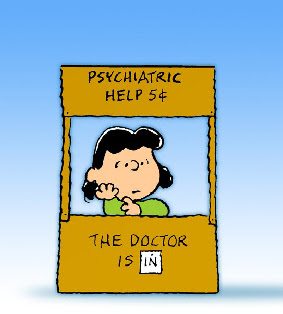 This Photo by Unknown Author is licensed under CC BY-NC-ND
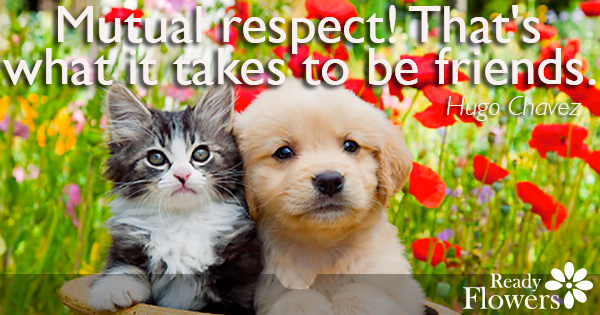 Sample Agreement between Section Leader and her Section:
 
 
Leadership and singers are prepared and will follow through.
 
All will be inclusive, respectful, focused so our time together is fun and productive.
 
It’s ok for anyone/ everyone to make a mistake – we understand this is part of the learning process.
 
We share a desire to improve, grow and strengthen our individual performance skills.
 
We know and understand that everyone is on an escalator of improvement – everyone is getting better even if we are at different places on that escalator.
Everyone is encouraged to sing with their full performance voice and energy.
 
We all know the voice we should emulate (model) and we will allow singers time to experiment and try.
 
We encourage participation – volunteer without judgment of others.
 
We will attend outside sectionals and have at least one PVI a year, using that feedback in our weekly rehearsals.
 
We are education focused.
 
We encourage recording weekly – sharing our recording with others in the section, while also doing a self- assessment.
 
During coaching we will take our own notes, share that information, prioritize what needs to change and then re-enforce those changes at every opportunity.
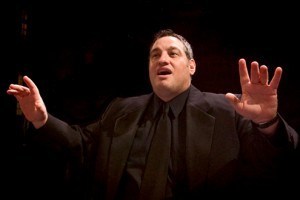 Dr. Jim Henry, Co-Director of the FOUR TIME International Barbershop Harmony Society Chorus Champions, Ambassadors of Harmony, St. Louis, MO.
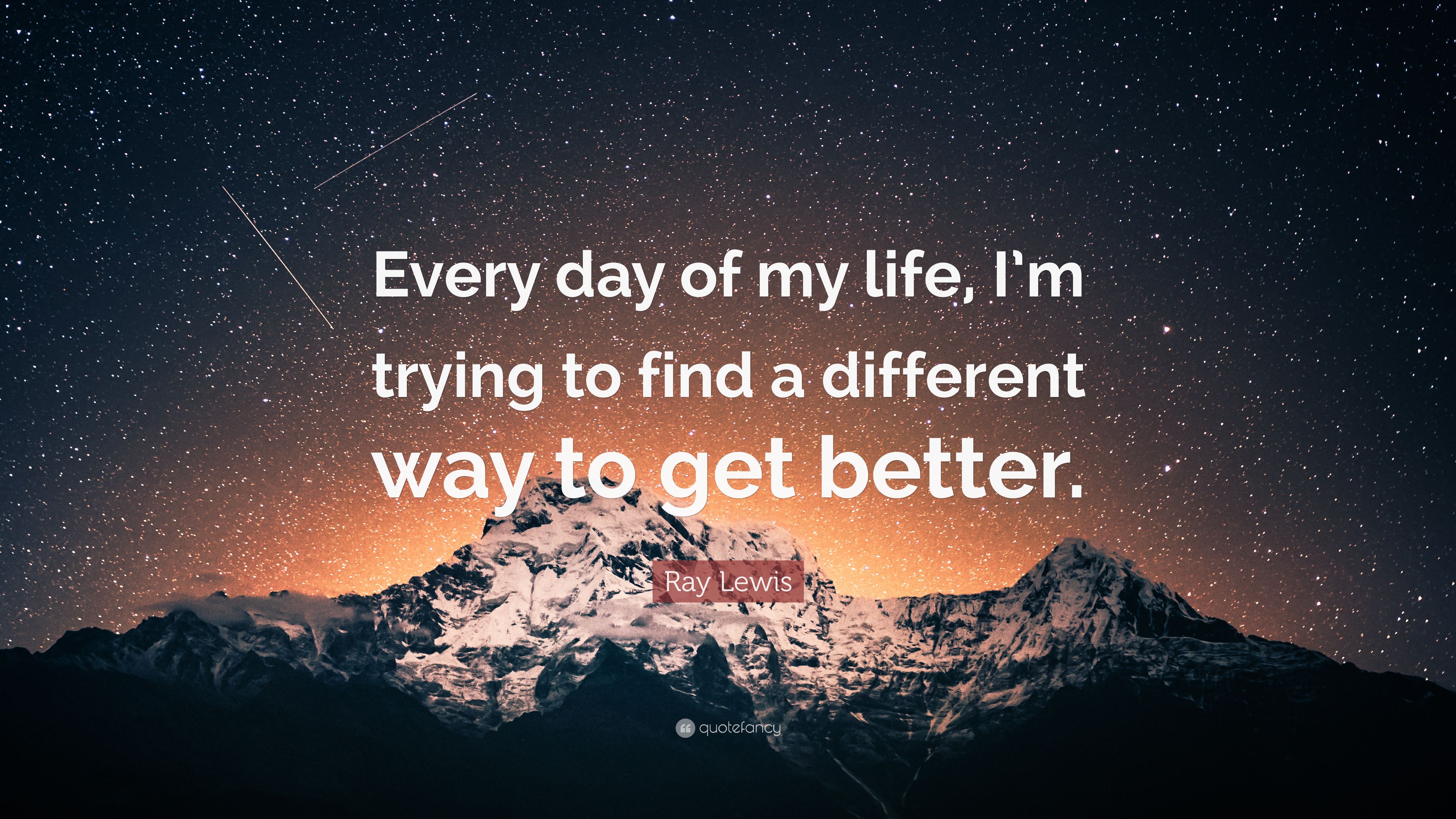 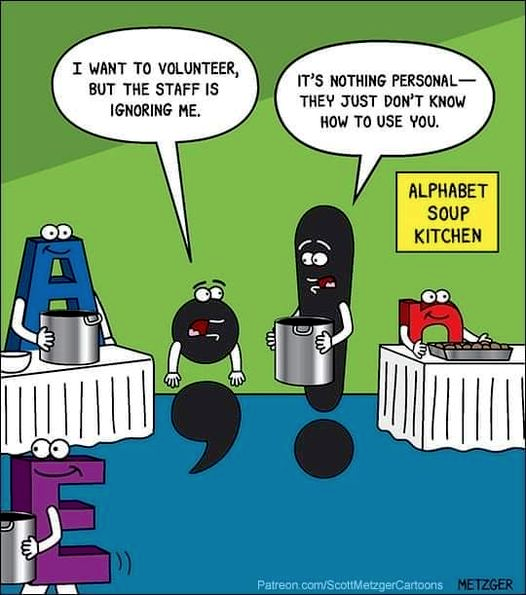 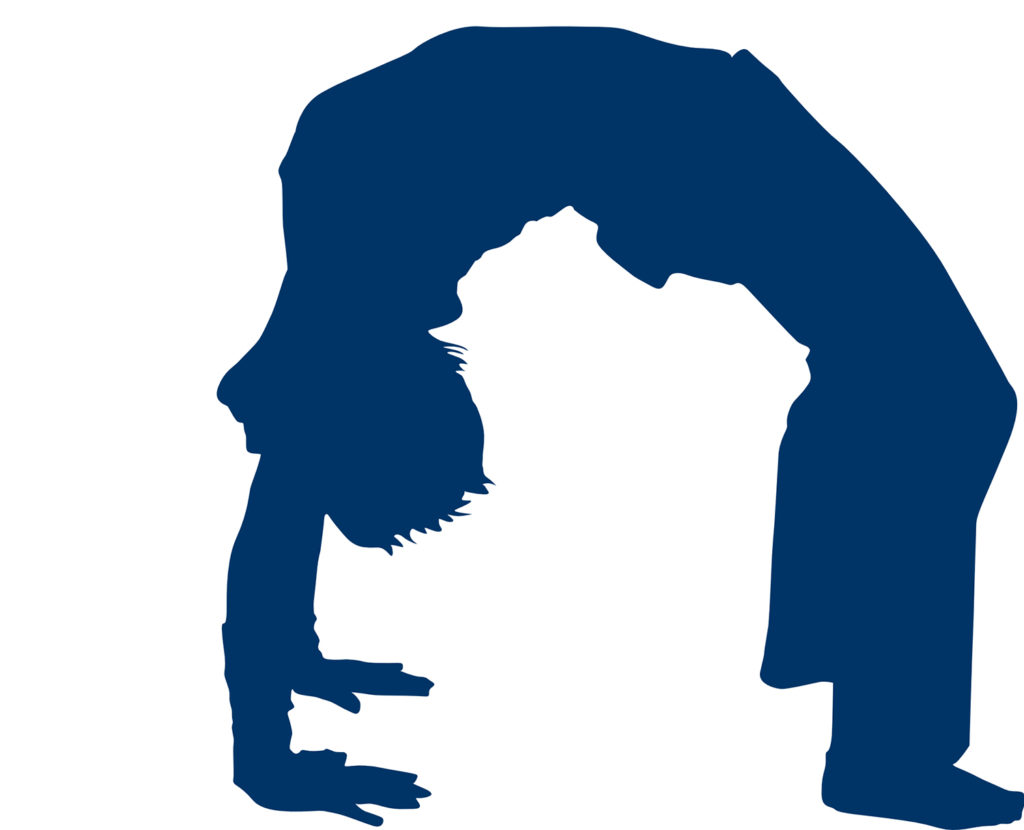 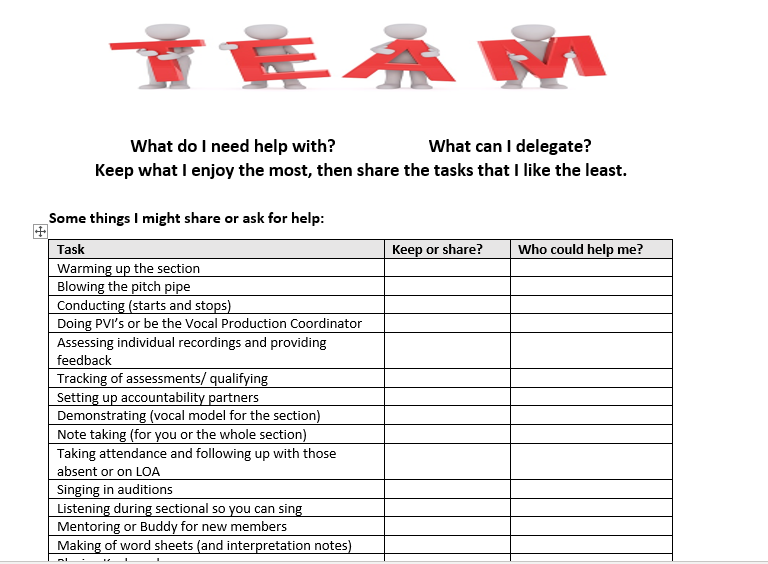 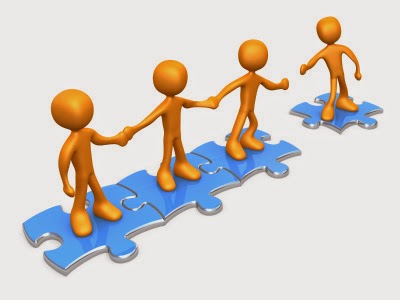 This Photo by Unknown Author is licensed under CC BY-SA-NC
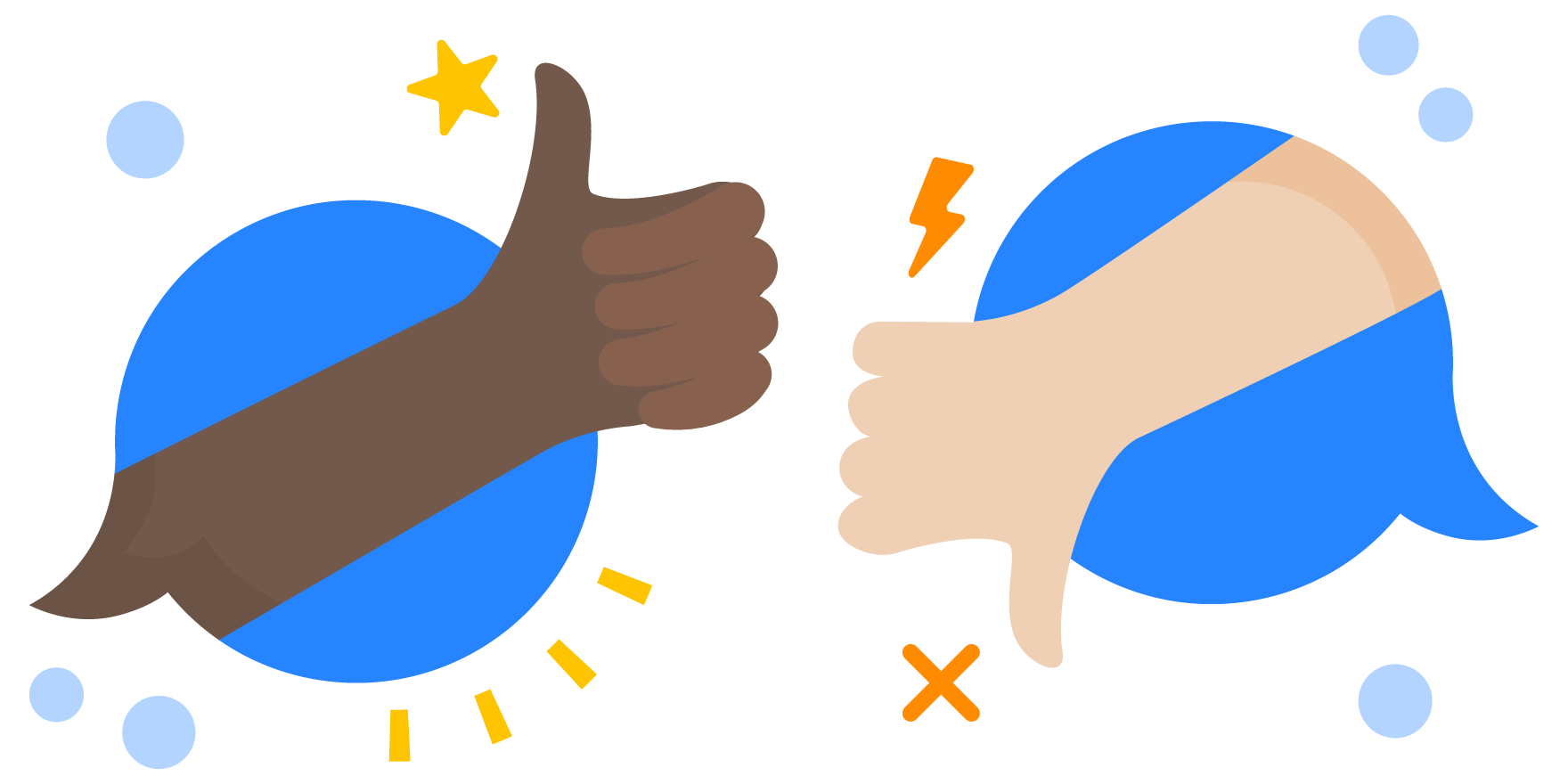 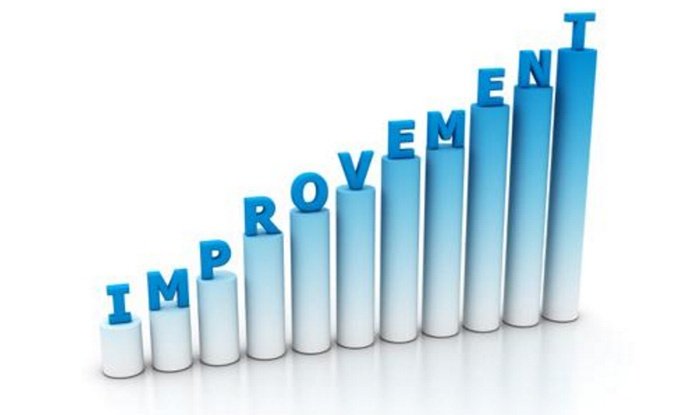 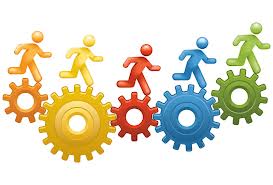 This Photo by Unknown Author is licensed under CC BY-SA-NC
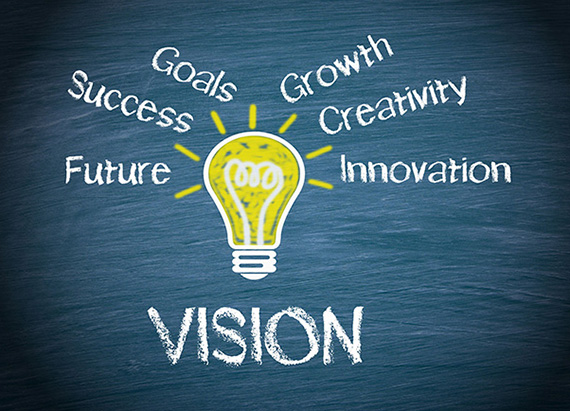 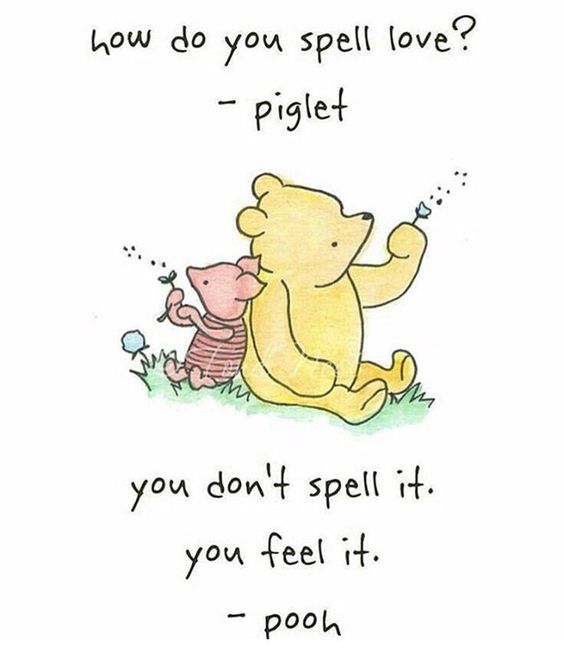 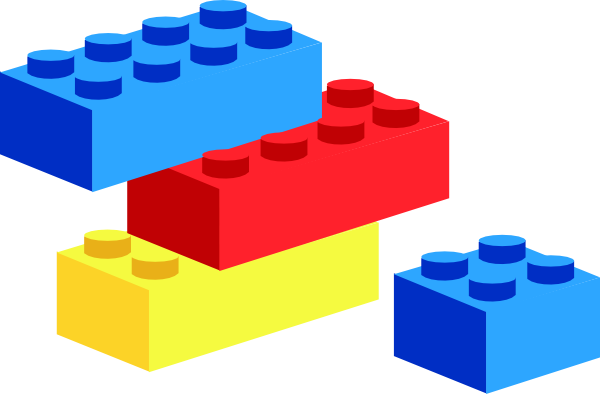 This Photo by Unknown Author is licensed under CC BY-NC
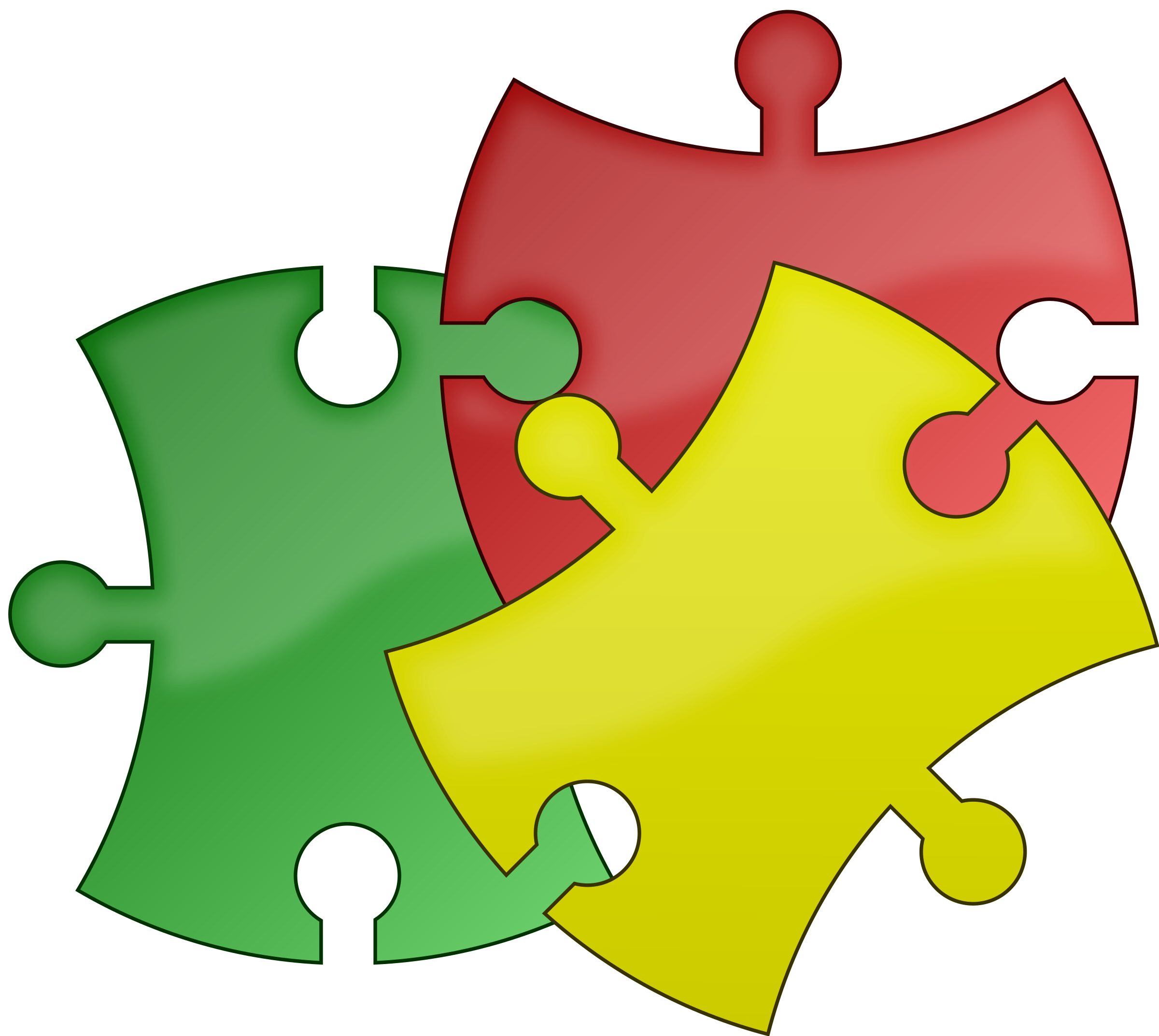 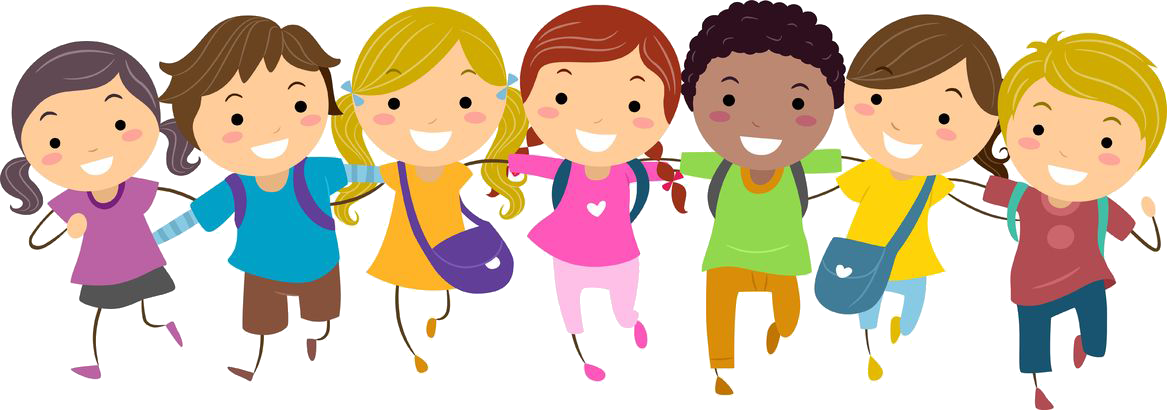 This Photo by Unknown Author is licensed under CC BY-NC
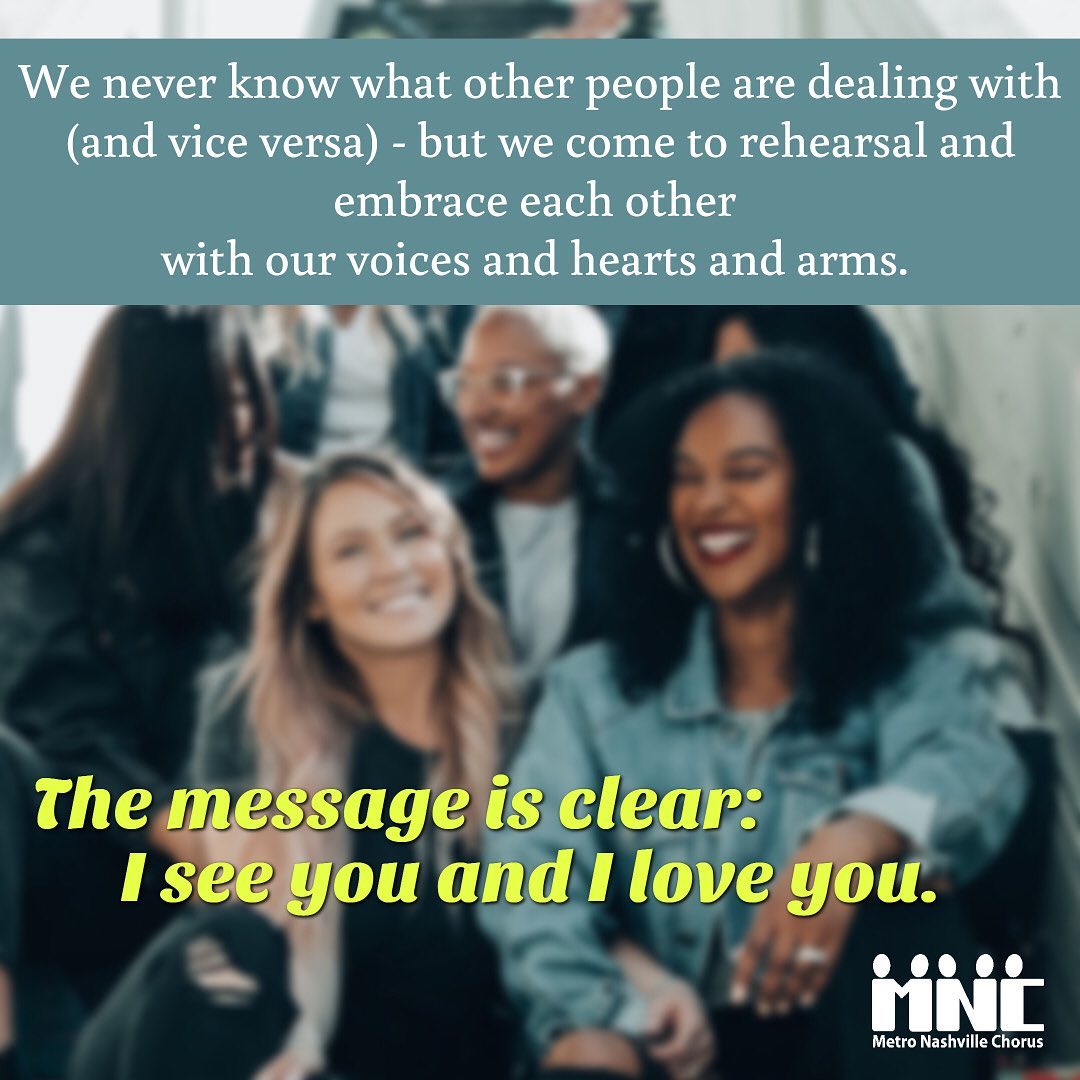 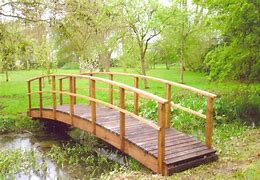 Know Your Part/Know You're Part

Right from the start, you must know your part.
When I first came to chorus, when I first heard the song
wasn't sure I could do it, or if I'd belong.
I was welcomed with words that seemed timely and smart:
"If you want to fit in, know your part."
 
Know your part; know each measure, every verse and refrain.
Know your part, when you're silent and when to sustain.
Know your part, breath together or sneak out alone.
Know your part, learn your place in the cone.
 
So I struggled and studied. I mastered the song!
I sang tall. I sang forward. I learned right from wrong.
I returned to rehearsal and said at the start
that I confidently know my part!
How they smiled when they told me, I'd misunderstood,
that it wasn't a question of just sounding good.
The advice they had offered was meant to impart,
when you're here, to be clear, know you're part, remember:
 
You are part of a family. You're part of a team.
Know you're a part of a group that will say what we mean.
Know you're part of a future built from the past.
Know you're part of a song that will last!
 
Hold onto that song, safe and warm in your heart.
You will know, though years may go,
you are part; know you are part!

Author: Unknown
Objectives:

Clarify the role between the Section Leader and the Director, as well as the role between the Section Leader and her singers

Team Building begins with Trust and Mutual Respect.  We’ll review the components of these two important pillars of Team Building.

The section needs a positive, safe environment to flourish and grow.  Here’s how the section leader can nourish this type of environment for singing and learning.

Identify what responsibilities can/ should be delegated to your team members.
Nancy Kurth

nkurth@msn.com